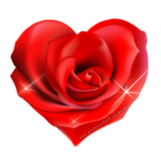 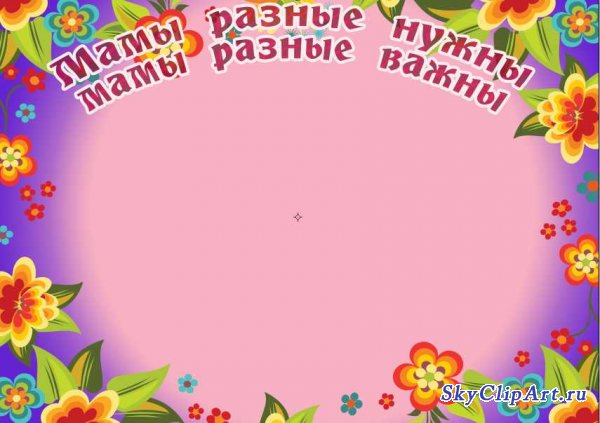 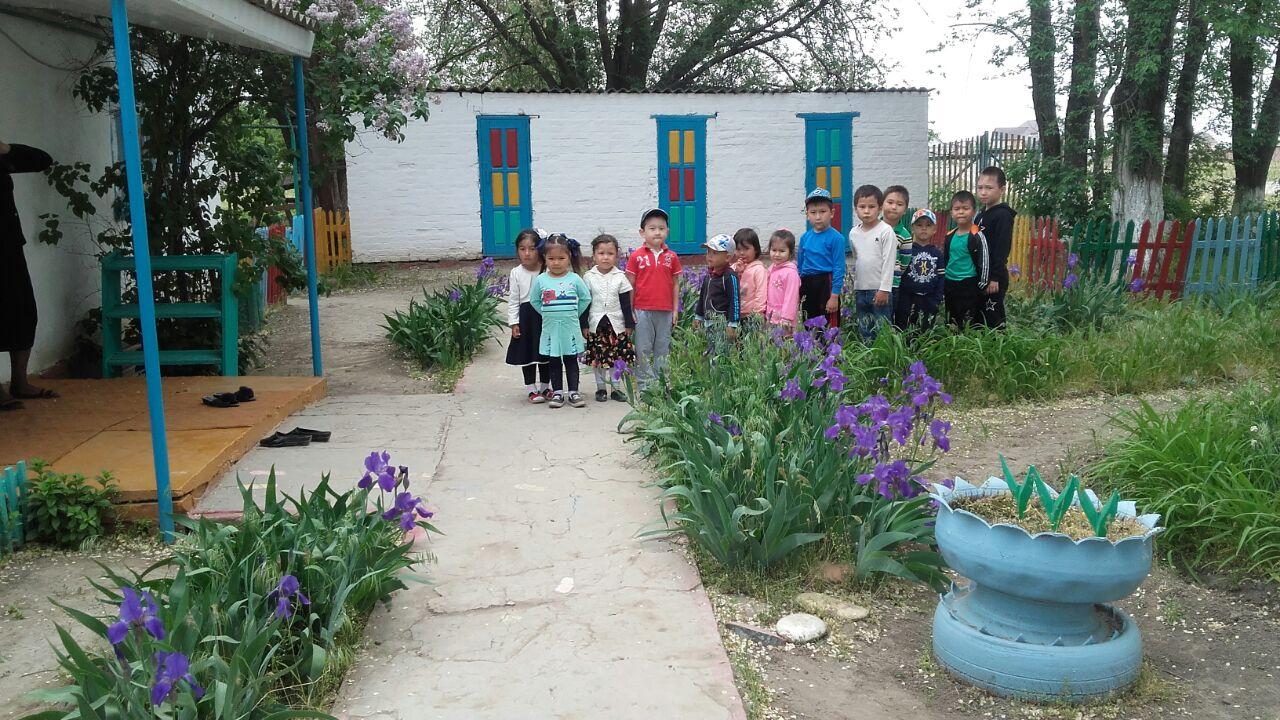 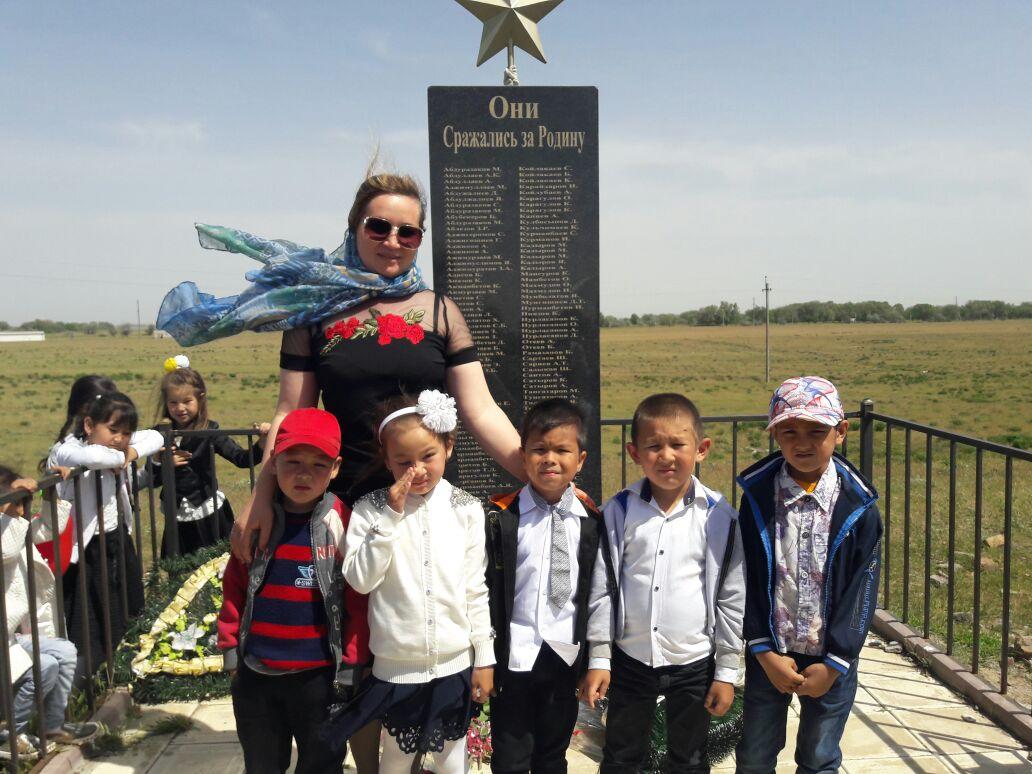 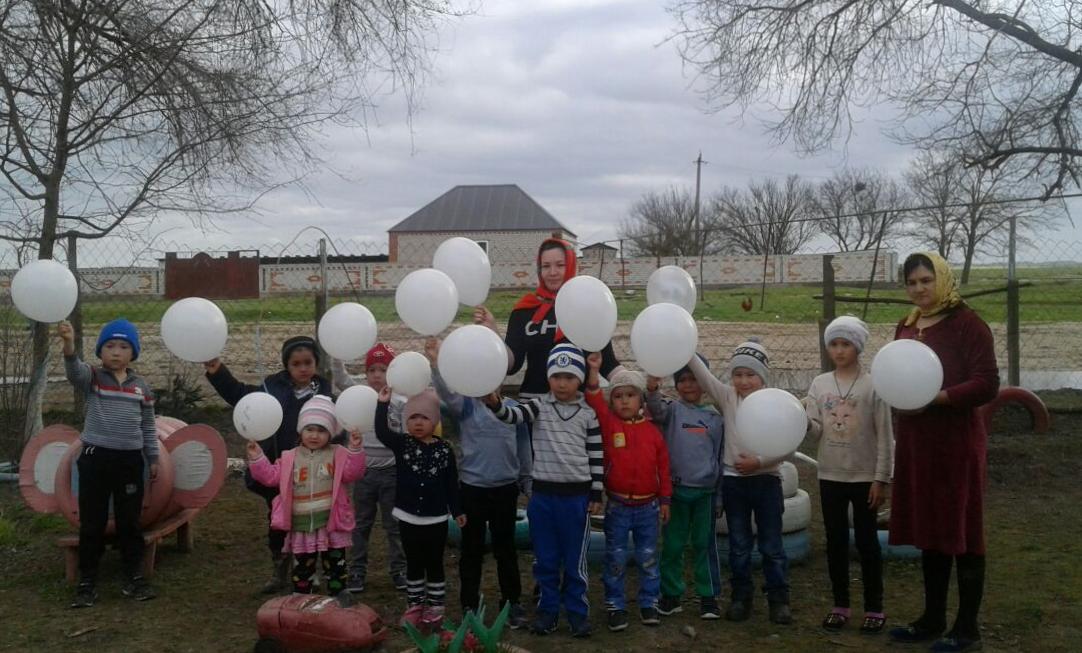 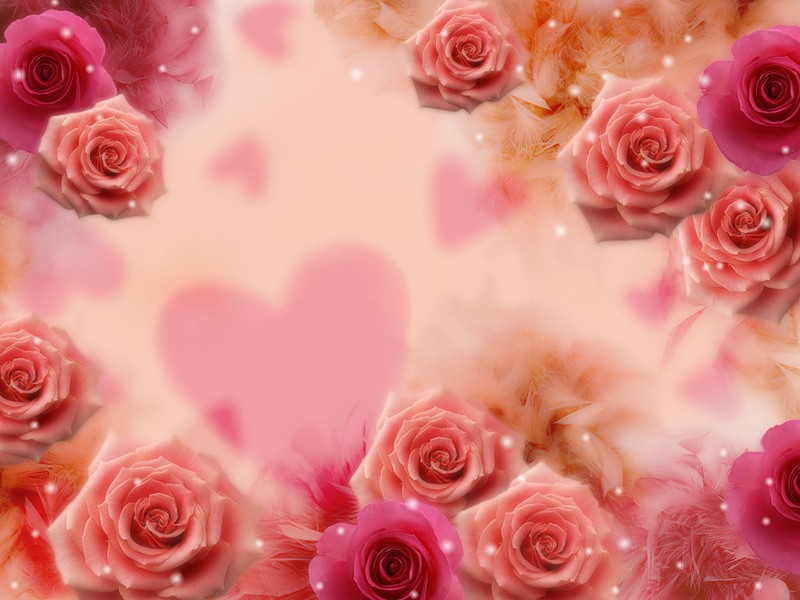 Среди весенних первых дней
8 Марта всех дороже.
На всей земле, для всех людей
Весна и женщины похожи.
А небо мира взметнулось вон как Чтобы внучкам милым смеялось звонко!
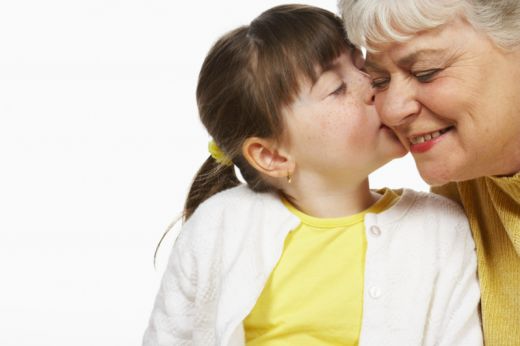 Но если даже есть где то лихо - Пусть бабушкам нашим живется тихо!
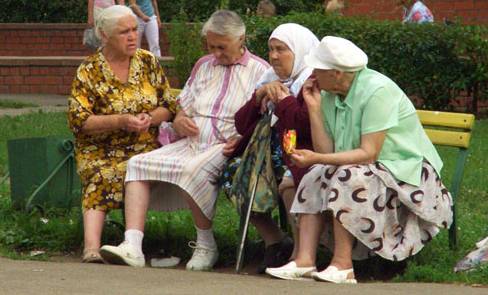 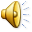